Uporaba web pošte
Nataša Zvonar
Web pošta
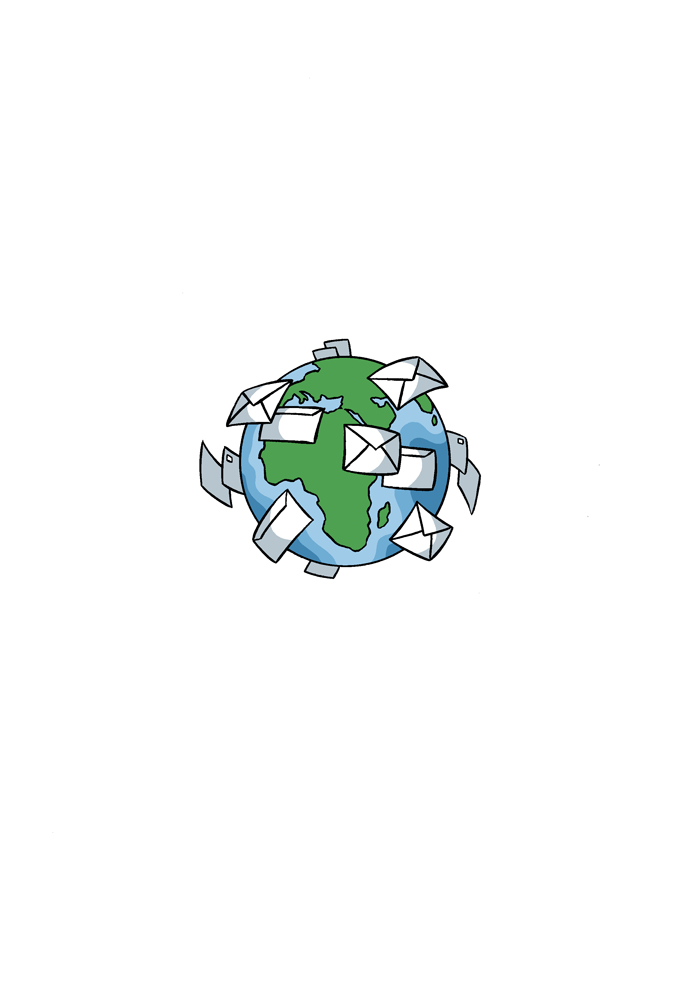 Web pošta ili e-mail  služi za prijenos tekstualnih poruka i poruci prikvačenih datoteka putem Interneta
Osim pristupa Internetu osoba koja se služi web poštom mora imati otvoren korisnički račun
13.4.2025.
E-mail adresa
hrvoje.horvat@skole.hr
Svaka e-mail adresa se sastoji od dva dijela odvojena znakom @ (čita se et). 
Dio (hrvoje.horvat) predstavlja jedinstvenu oznaku po kojoj se korisnici međusobno razlikuju i prepoznaju 
Dio (skole.hr) je naziv serverskog računala 
U e-mail adresi nisu dozvoljena prazna mjesta niti hrvatski znakovi s kvačicama (ć,č,đ,š,ž)
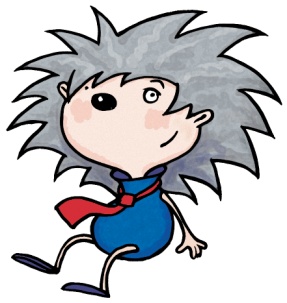 Dakle, e-mail adresa ne može biti alf.alfić@škole.hr
13.4.2025.
Zanimljivosti o e-mailu:
Prvi e-mail ikad poslan – 1971. godineRay Tomlinson poslao je prvi e-mail… sam sebi! On je ujedno i osoba koja je odabrala znak @ za označavanje adrese primatelja.
Poruka je vjerojatno glasila – "QWERTYUIOP„
Znak @ postoji još od srednjeg vijekaPrije e-maila koristio se u trgovini i knjigovodstvu. Ima razna imena u različitim jezicima:
Hrvatski:  "at"
Njemački: Klammeraffe (majmun koji se drži)
Talijanski: chiocciola (pužić)
Spam čini oko 45% svih e-mailova
Postoji i dan bez e-maila -24. studenog
Prosječan korisnik provjerava e-mail 15 puta dnevno
E-mail je stariji od interneta
Najkraći e-mail ikad poslan?Kada je Victor Hugo želio znati kako ide prodaja njegovog romana "Les Misérables", izdavaču je poslao samo "?". Odgovor je bio jednako kratak: "!„
Gmail je pokrenut 1. travnja 2004.
E-mail može poslužiti kao dokaz na sudu
13.4.2025.
CARNet webmail
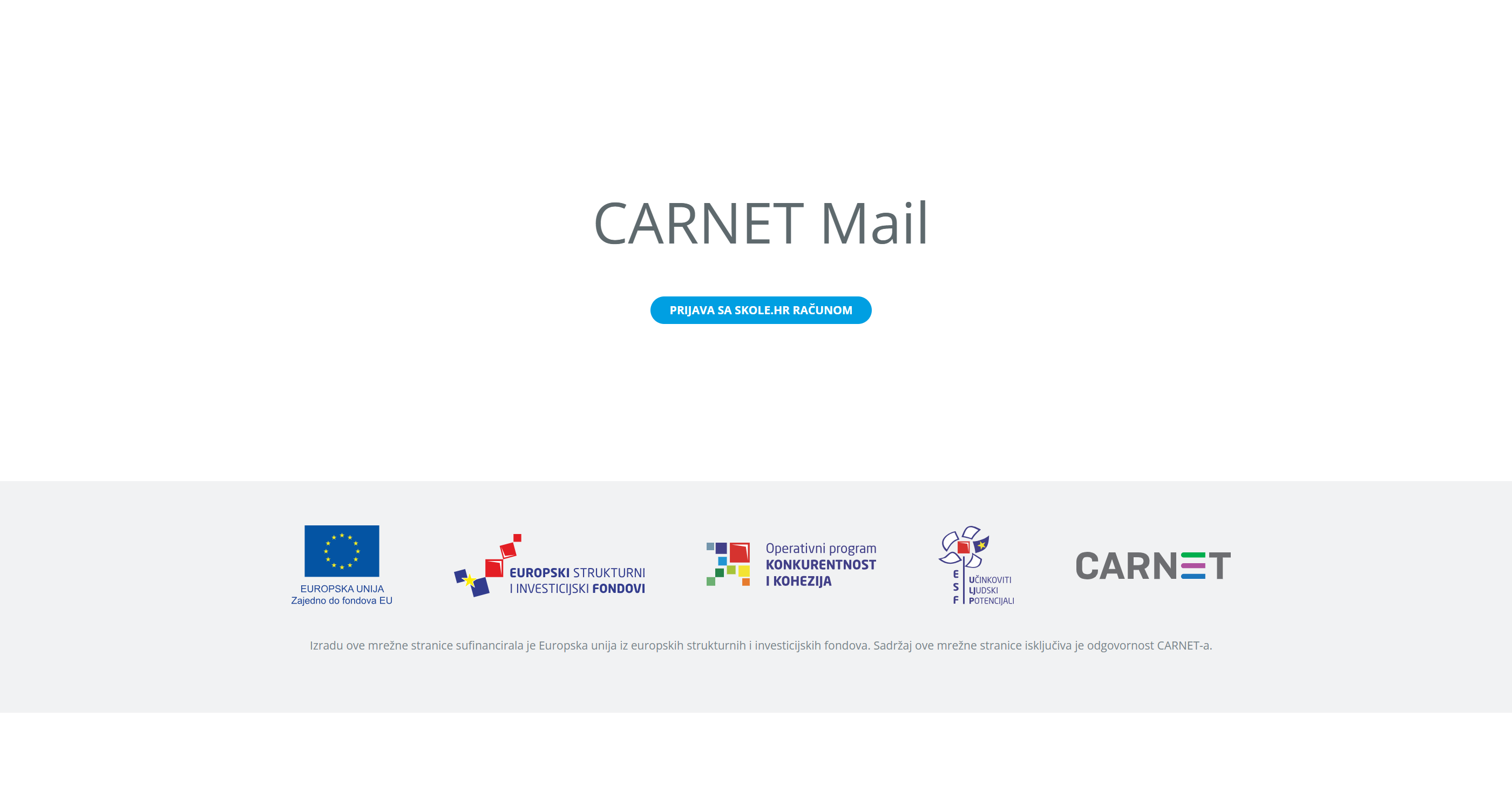 https://webmail.skole.hr/
elektroničkog identiteta je e-mail adresa oblika ime.prezime@skole.hr i ako imamo više korisnika istog imena dodaje se broj (1, 2, 3…)
13.4.2025.
Sučelje CARNet web-mail-a
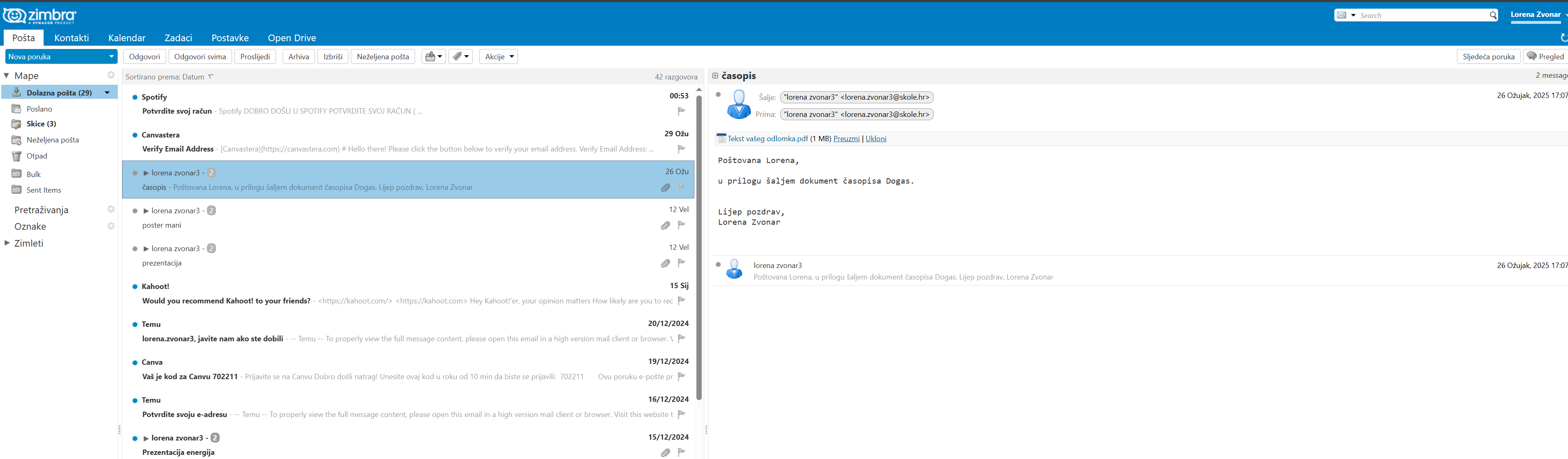 13.4.2025.
13.4.2025.
Slanje nove poruke
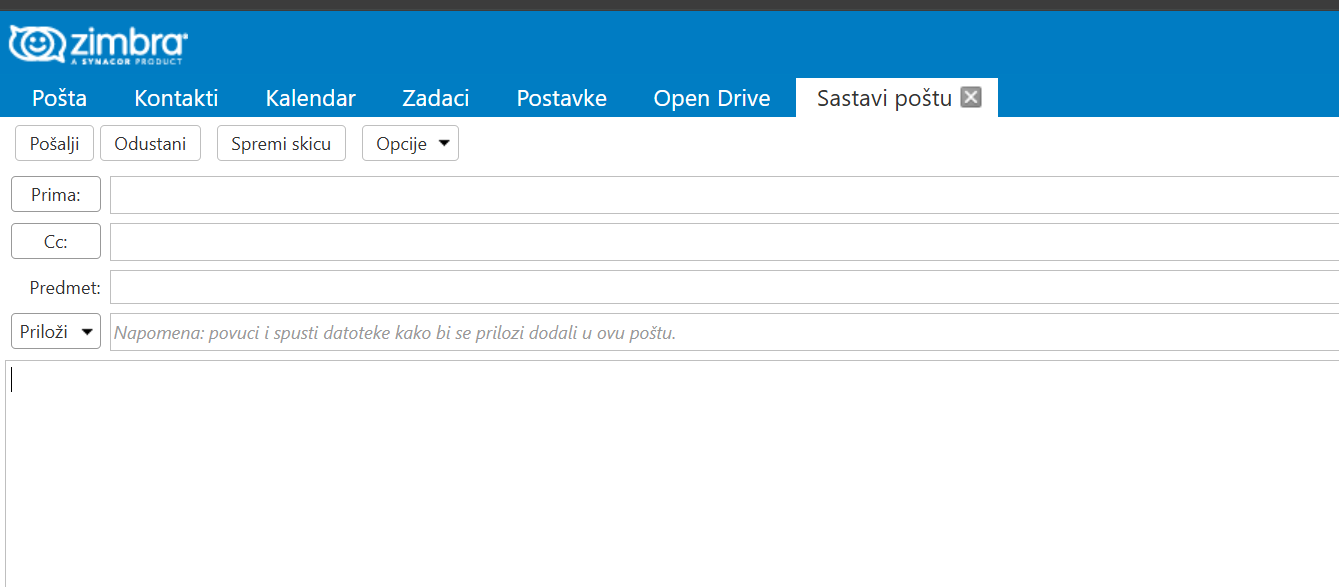 U polje Prima: potrebno je upisati e-mail adresu osobe kojoj želimo poslati poruku. 
Polje Predmet služi za  dodjeljivanje naslova poruke 
Gumb Priloži koristimo za dodavanje privitka poruci.
13.4.2025.
Savjeti kod pisanja  web pošte:
13.4.2025.
INTERAKtivni prozor za upoznavanje sa carnetovim webmailom
13.4.2025.
Sažetak
Uporaba web pošte
e-mail  služi za prijenos tekstualnih poruka i poruci prikvačenih datoteka putem Interneta.
e-mail adresa se sastoji od korisničkog imena i imena domene između kojih je znak @
Kako biste koristili uslugu web mail-a morate imati otvoren korisnički račun kod nekog od davatelja usluge web pošte
Privitci su mape ili datoteke koje želimo poslati zajedno s porukom.
13.4.2025.
Koji je obavezan znak u mail adresi?
Možda…
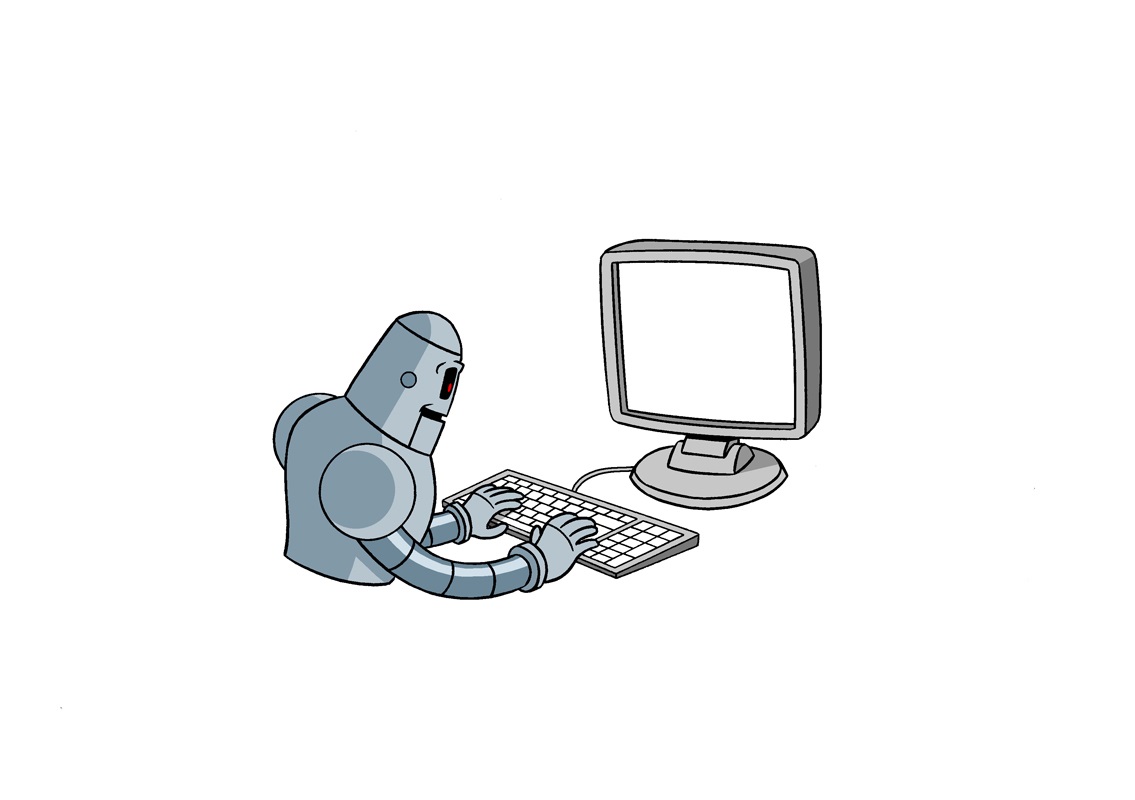 Ponovimo!
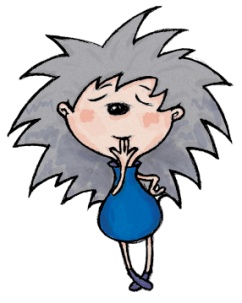 Što je e-mail?
Što je privitak poruci?
Opiši kao izgleda i od kojih se dijelova sastoji e-mail adresa?
Koji je znak obavezan u mail adresi?
S čime treba uvijek početi i završiti tekst mail-a?
U kojoj mapi možete pregledati primljene poruke?
13.4.2025.